ABET, Inc
ABET U
Introduction to Engineering:
What is Engineering:
Introduce Students to ABET accredited schools in the Mountain State:
Bluefield State College
Bridgevalley
Fairmont State University
Marshall
WVU
WVU Tech
Different kinds of engineers?
Students will learn about these four branches of engineering.
Civil Engineering
Aerospace Engineering
Mechanical Engineering
Electrical Engineering

Teacher will introduce students to real-world engineers (WV Specific Engineers) and qualities that are helpful for engineers to have as well as what it takes to become an engineer. 
Students will complete a sorting game working in Teams (or with partners) to place engineering tasks into one or more of these branches
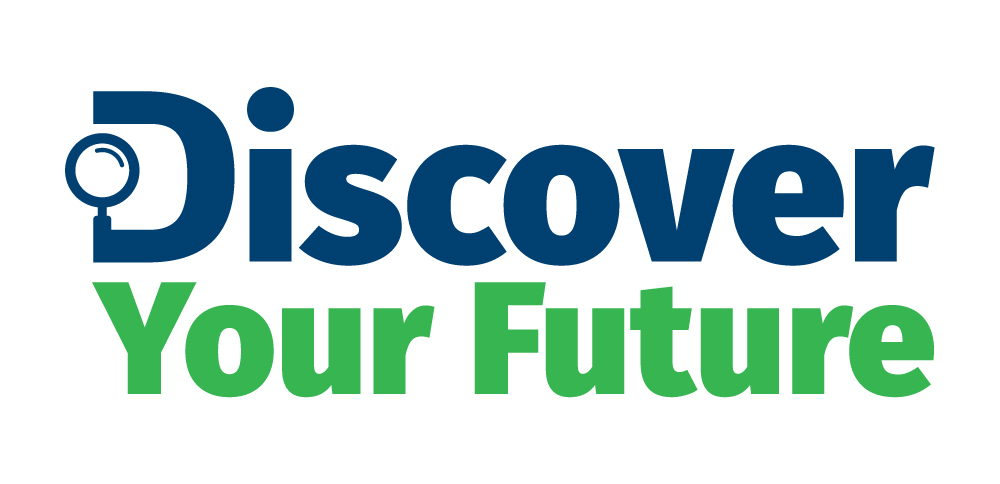 WV Adventures
STEM
Vocabulary
Engineer
Engineering
Engineering Technologist
Technology
Aerospace Engineer
Civil Engineer
Electrical Engineer
Environmental Engineer
Mechanical Engineer
4
Essential Questions
What is engineering?
What is the difference between engineering and engineering technology?
Is there a difference between science and technology?
What careers are available in engineering?
What high school courses are available right here in WV to learn more about engineering?
5
Inspire
“ I believe that this nation should commit itself to achieving the goal, before this decade is out, of landing a man on the Moon and returning him safely to the Earth.”
-President John F. Kennedy, 1961
6
[Speaker Notes: Many people discounted this as impossible and something straight from a comic book. 
First Lunar Module Eagle Landed on the surface of the moon July 20, 1969.
July 21, 1969 Neil Armstrong stepped out of the spacecraft and into the history books.
“That’s one small step for [a] man, one giant leap for mankind.]]
What is Engineering
Engineering
The use of science and math to solve real-world problems. 
This requires creativity, determination, and a want to improve the human condition. 

Engineering at the National Aeronautics and Space Administration (NASA) overcame many challenges to meet the goal President Kennedy had set.
7
[Speaker Notes: Engineers at NASA designed and tested many ideas before landing Eagle.
Each project brought a new understanding and new challenges until their final success.  Iterative Design]
An Engineer
An engineer is a person who designs products, structures, or systems to improve people’s lives. 

Everyday Products:
Video games
Skateboards
Cell phones
Structures:
Buildings
Bridges
Highways
8
[Speaker Notes: Look around your classroom.  Inform your students that anything not made in nature (and some things that were) were in some way products, structures, and/or systems that Engineers had a part in designing.
Chairs, Computers, Monitors, Lighting, and heating and air conditioning systems.]
What is ABET, Inc.?
Accreditation Board for Engineering and Technology= ABET
They are the recognized accreditor for college and university programs in applied science, technology, engineering and computing. 

Currently WV has 6 ABET Accredited Institutions and 23 programs

Visit www.abet.org to learn more about courses of study and ABET institutions.
9
[Speaker Notes: As of February 28,2022 WV ABET Accredited Universities.  Have students try to identify these without looking or have students navigate to the website @ www.abet.org and find out for themselves which are Accredited in our state
Bluefield State
BridgeValley Community and Technical College
Fairmont State University
Marshall University
WVU Tech
WVU

And Programs
Aerospace Engineering
Biomedical Engineering
Chemical Engineering
Civil Engineering
Civil Engineering Technology
Computer Engineering
Computer Science
Electrical and Computer Engineering
Electrical Engineering
Electrical Engineering Technology
Electronic(s) Engineering Technology
Engineering
Engineering Technology –Civil
Engineering Technology- Mechanical
Industrial Engineering
Industrial Hygiene
Mechanical Engineering
Mechanical Engineering Technology
Mining Engineering
Occupational Safety
Occupational Safety and Health
Petroleum and Natural Gas Engineering
Safety Management]
Engineering Disciplines
For the 17 engineering disciplines recognized by the U.S. government there is an ABET accredited course of study.


However, each of these disciplines might have sub-fields or specializations for which they are attached.
10
17 Engineering Disciplines
12. Marine and Ocean
13. Materials
14. Mechanical 
15. Mining and Geological
16. Nuclear
17. Petroleum
Aerospace
Agricultural
Bioengineering and Biomedical
Chemical
Civil
Computer Hardware
Electrical
Electronics
Environmental
Health and Safety
Industrial
11
[Speaker Notes: Architectural, Ceramic, Construction, Management, Mechanics, Physics, Metallurgical, Optical, Survey, and Welding would be considered Specializations from the above list.  
https://www.abet.org/accreditation/accreditation-criteria/criteria-for-accrediting-engineering-programs-2022-2023/]
Aerospace Engineering
Design Machines that fly. 

Aerospace Engineers design and develop aircraft, spacecraft, and missiles. 

As an Aerospace Engineering you might:
Make planes go faster
Make air travel safer
Ideate, Build and Test ways to Colonize Space
Crash investigation.
12
[Speaker Notes: May Specialize:
Aircraft: helicopters, commercial passenger jets, military fighter jets, or space transportation.

Two Types of Aerospace Engineers:
Aeronautical: work on aircraft
Astronautical: work with spacecraft. 

Science reference guides. Engineering Disciplines. Science Reference Guide, Library of Congress. (n.d.). Retrieved January 20, 2022, from https://www.loc.gov/rr/scitech/SciRefGuides/eng-disciplines.html]
Civil Engineering
Design and Maintain Structures


As a Civil Engineer you might:
Design and Build Bridges and Tunnels
Design and Build Roller Coasters
Airports
Determine the safety of buildings.
13
[Speaker Notes: Science reference guides. Engineering Disciplines. Science Reference Guide, Library of Congress. (n.d.). Retrieved January 20, 2022, from https://www.loc.gov/rr/scitech/SciRefGuides/eng-disciplines.html]
Electrical Engineering
Design and Develop Electronic systems and Products. 


As an Electrical Engineer you might:
Design Radar Systems
Test Electrical Equipment
Work with Utilities
Create better ways to harness and distribute electricity
14
[Speaker Notes: Science reference guides. Engineering Disciplines. Science Reference Guide, Library of Congress. (n.d.). Retrieved January 20, 2022, from https://www.loc.gov/rr/scitech/SciRefGuides/eng-disciplines.html]
Environmental Engineering
Solve problems related to the environment


As an Environmental Engineering you might:
Design better methods of disposing of waste
Design methods for protecting and maintaining air and water quality

Thinking Globally while Acting Locally!
15
[Speaker Notes: Science reference guides. Engineering Disciplines. Science Reference Guide, Library of Congress. (n.d.). Retrieved January 20, 2022, from https://www.loc.gov/rr/scitech/SciRefGuides/eng-disciplines.html]
Industrial Engineering
Design efficient ways for producing products. 


As an Industrial Engineer you might:
Determine best layout for manufacturing facility
Design stadiums to handle event flow
Improve efficiency in hospitals
16
[Speaker Notes: Science reference guides. Engineering Disciplines. Science Reference Guide, Library of Congress. (n.d.). Retrieved January 20, 2022, from https://www.loc.gov/rr/scitech/SciRefGuides/eng-disciplines.html]
Mechanical Engineering
Design and build devices that produce and consume power. 


As a Mechanical Engineer you might:
Design new engines
Design Elevators and Escalators
Design Heating and Air Conditioning Units
17
[Speaker Notes: Science reference guides. Engineering Disciplines. Science Reference Guide, Library of Congress. (n.d.). Retrieved January 20, 2022, from https://www.loc.gov/rr/scitech/SciRefGuides/eng-disciplines.html]
Questions
Prepare a class presentation about what you believe was the most important invention or innovation of the past 100 years. 
What are direct results from this invention or innovation?
How has it affected people or the environment?

Compare and contrast “science” and “technology”
What is the difference between invention and innovation?
What is the purpose of a patent? Why do you think a patent is important?
18
[Speaker Notes: Have students to explore these questions.  This doesn’t have to be detailed or formal.  Have them talk to older siblings, parents, teachers, etc about regular everyday objects that look different than they did 5, 10, 15, 20 years ago.  If they are having trouble thinking about them, you might have them investigate:
The Toothbrush
Phones
Shoes (Specifically Jordan's are easy to see eras)
Televisions
Cars
Bikes
Washing Machine
Dishwashers
Fridges

Set up a Venn Diagram or KWL Chart to talk about Science vs Technology and Invention vs Innovation

Many students will already know something about Patent/Copyrights/Trademarks but have them start to look at inventions/innovations and dialogue a purpose behind patents and why they think they are important.]
Resources
ABET. (2022) ABET, Inc.  Retrieved January 20, 2022, from https://www.abet.org/
Science reference guides. Engineering Disciplines. Science Reference Guide, Library of Congress. (n.d.). Retrieved January 20, 2022, from https://www.loc.gov/rr/scitech/SciRefGuides/eng-disciplines.html
What do engineers do? (Michigan State University)URL: http://www.egr.msu.edu/future-engineer/what
19